Муниципальный семинар: «Базовые принципы воспитания.  Как слово наше отзовется»
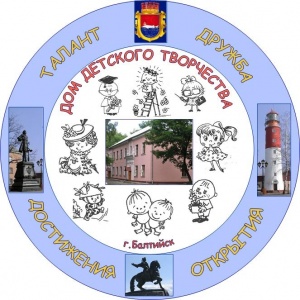 22 декабря 2020 год
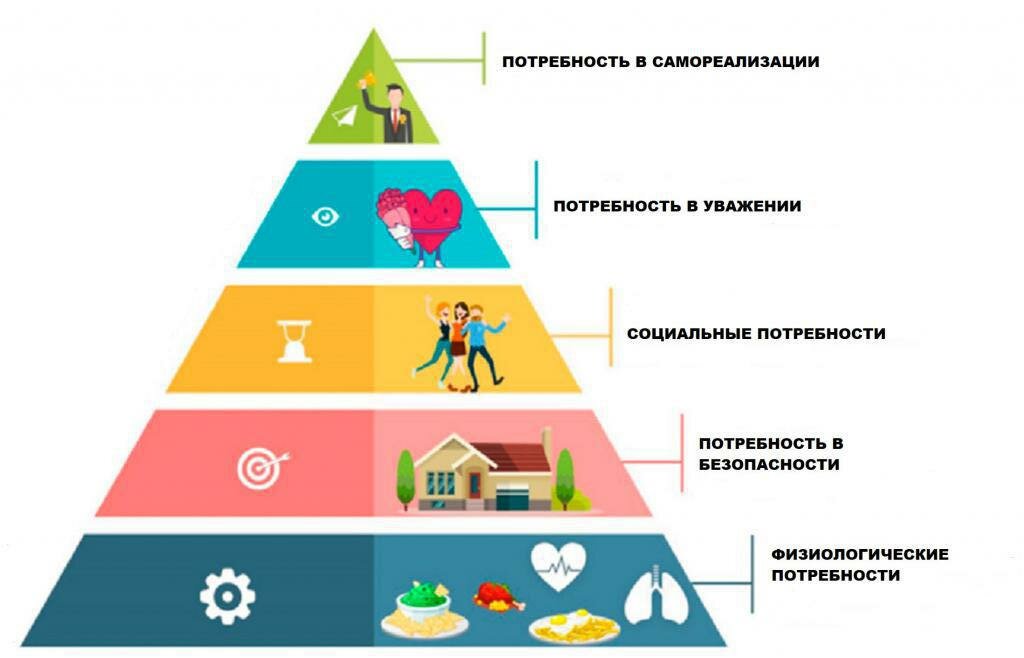 Безусловное принятие-это…
Как ребёнку понять, что его любят?
Искренность
Спокойствие
Интонация
Жесты
Эмоции
Слова-поощрения
Слова-похвала
Правила, выражения своих негативных эмоций
Можно выражать своё недовольство отдельными действиями ребёнка, но не ребёнком в целом
Можно осуждать действия ребёнка, но, не его чувства, какими нежелательными  или непозволительными они кажутся вам
Недовольство действиями ребёнка не должно быть систематическим, иначе оно перерастёт в неприятие его
Литература
Юлия Борисовна Гиппенрейтер
Общаться с ребенком. Как?

Благодарю за внимание!